Епіграф: Робота мучить, зате годує й учить. 
(Народне прислів’я).
               У природі немає нічого недоцільного.
(М. де Монтель).
«Геніальність залежить передусім від енергії» (А. Метью).
«Енергія і матерія — це лише два напрями однієї суті» (К. Прист).
«Наш світ занурений у величезний океан енергії, ми летимо в нескінченному просторі з незбагненною швидкістю. Усе навкруги обертається, рухається — усе енергія» (Н. Тесла).
«У будь-якій загадці криється енергія. І той, хто шукає відповідь, цією енергією живиться» (Д. Фаулз).
ТАК ЧИ НІ?
Сила позначається літерою Р
Сила – це фізична величина, яка є мірою дії одного тіла на інше(мірою взаємодії тіл).
Одиниці сили  см.
Шлях позначається літерою S, 𝒍.
Шлях розраховується за формулою 𝒍=Ʋt.
Одиниця шляху в СІ – кг.
Механічна робота – це фізична величина, яка характеризує зміну положення тіла під дією сили і дорівнює добутку сили на шлях, подоланий тілом у напрямку цієї сили.
Потужність позначається  літерою  К.
Формула механічної роботи  А = Fl.
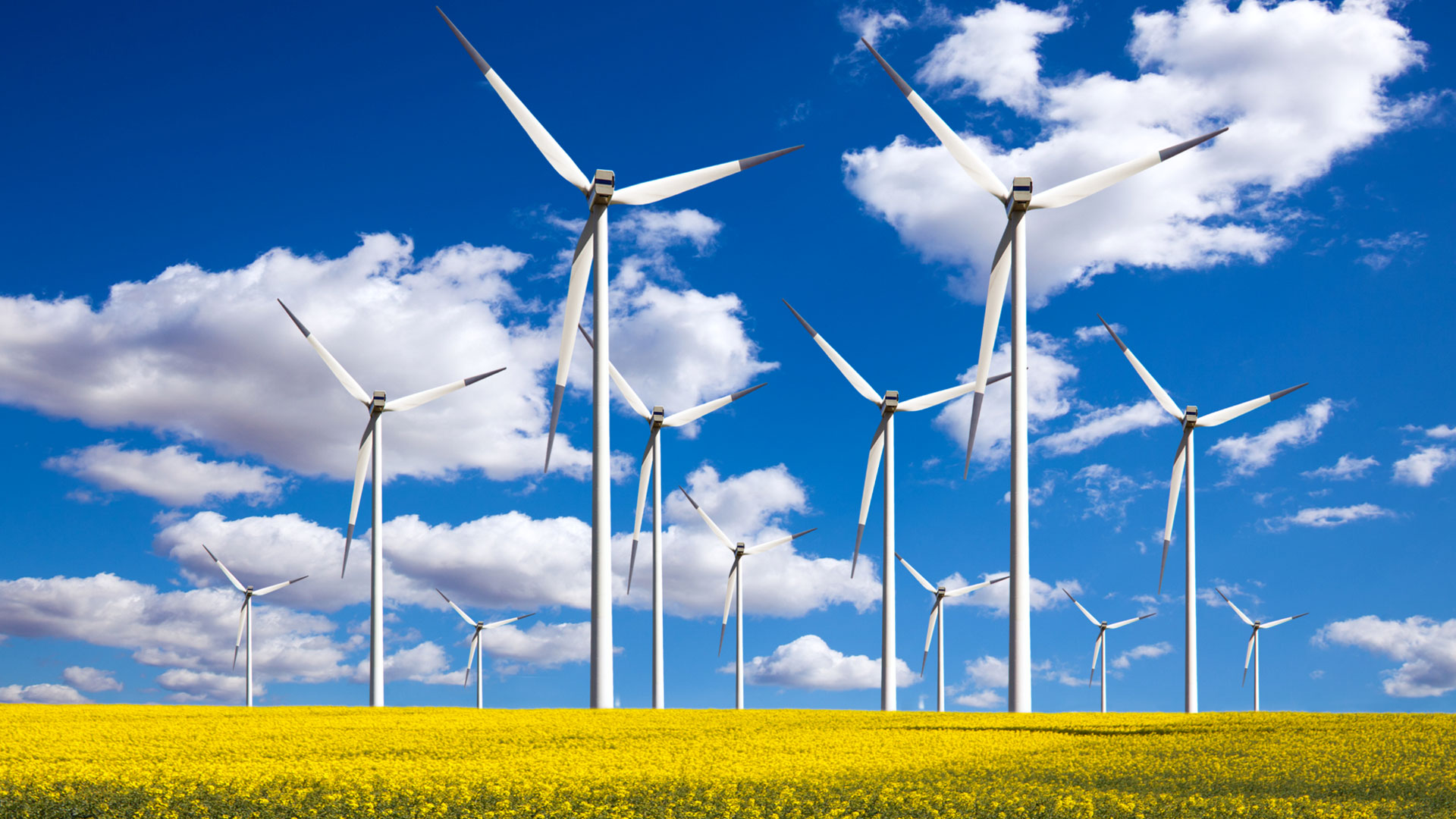 Механічна енергія та її види
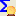 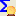 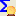 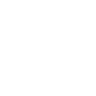 Слово «енергія» ми зустрічаємо в:
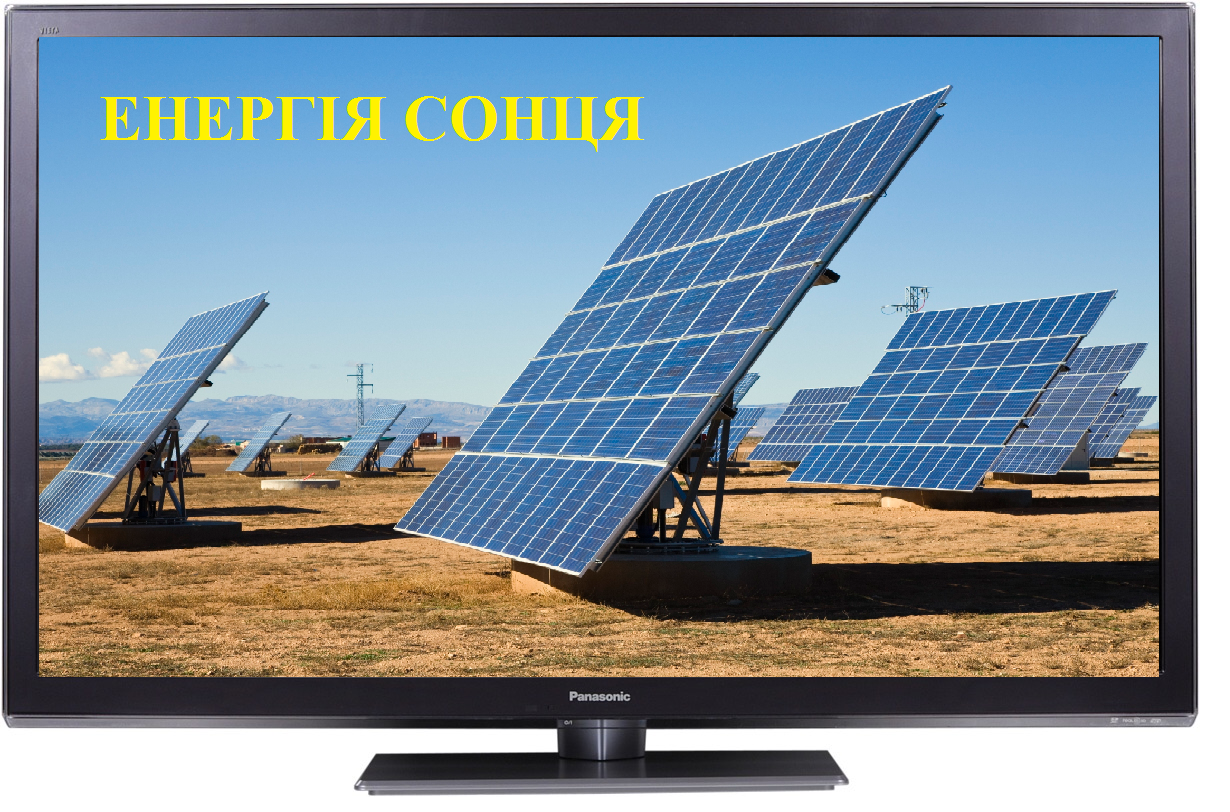 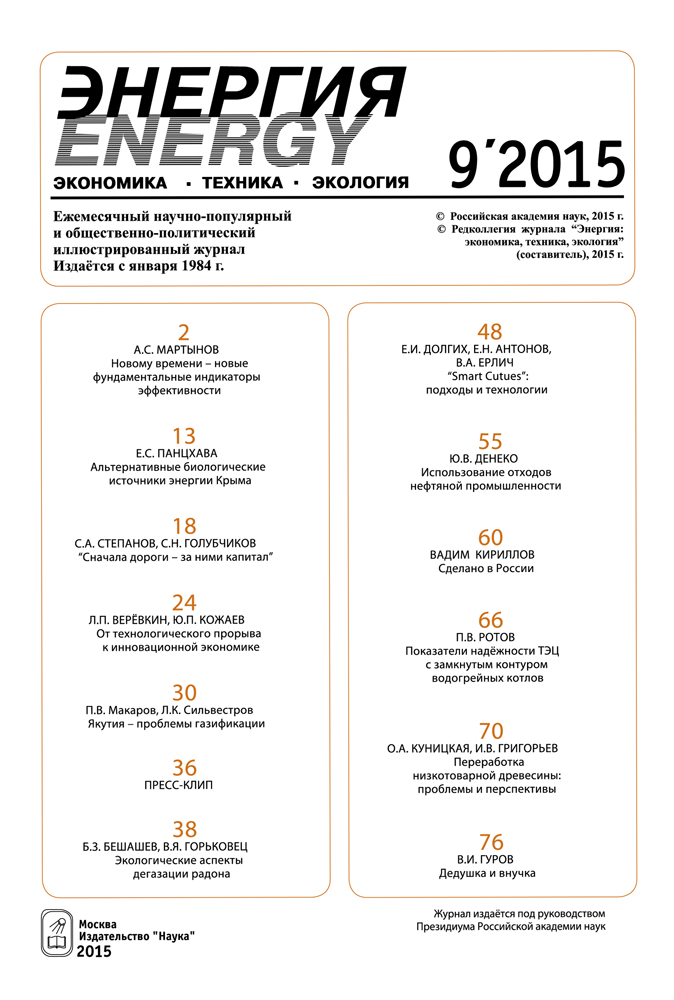 Телевізійних репортажах
Шпальтах 
газет
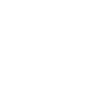 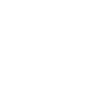 Проблемне питання
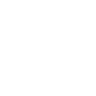 Говоримо:
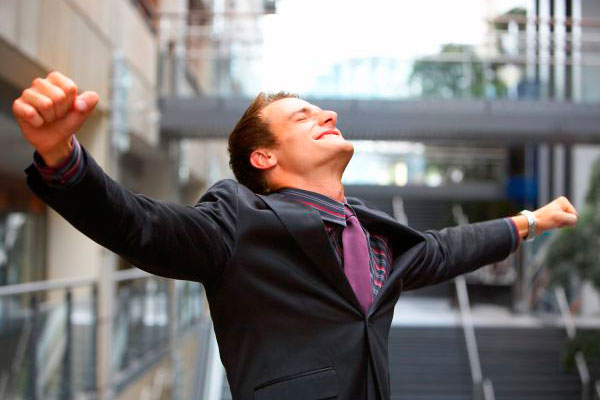 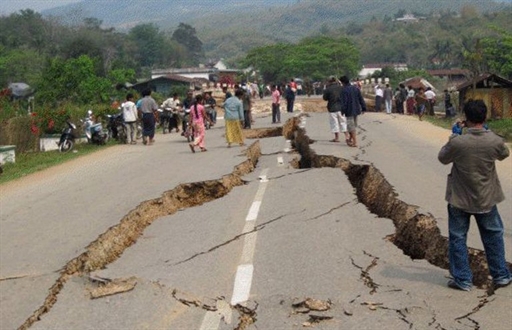 Енергійна людина
Енергія землетрусу
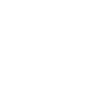 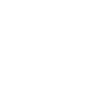 Проблемне питання
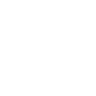 Говоримо:
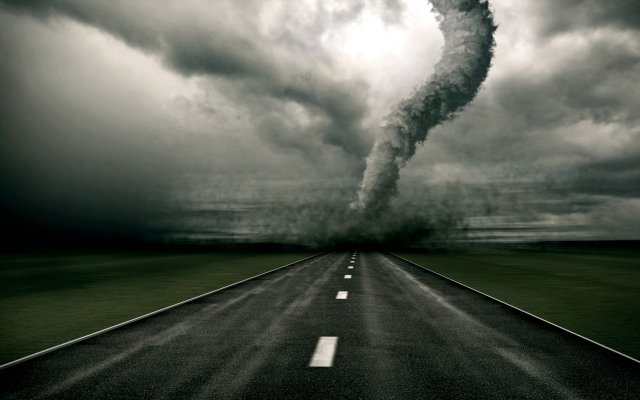 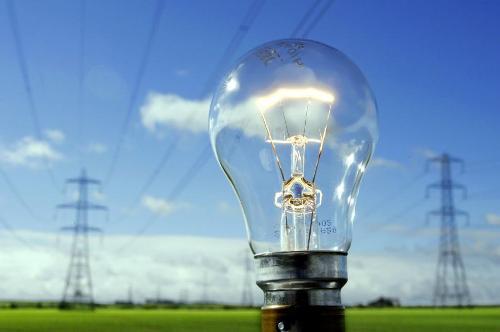 Енергія урагану
Елетроенергія
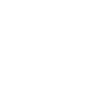 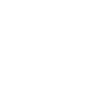 Проблемне питання
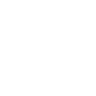 Що ж таке енергія з точки зору фізики?
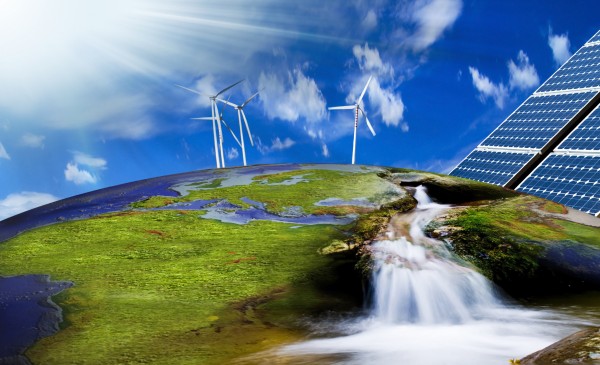 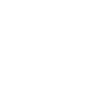 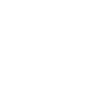 Види енергії
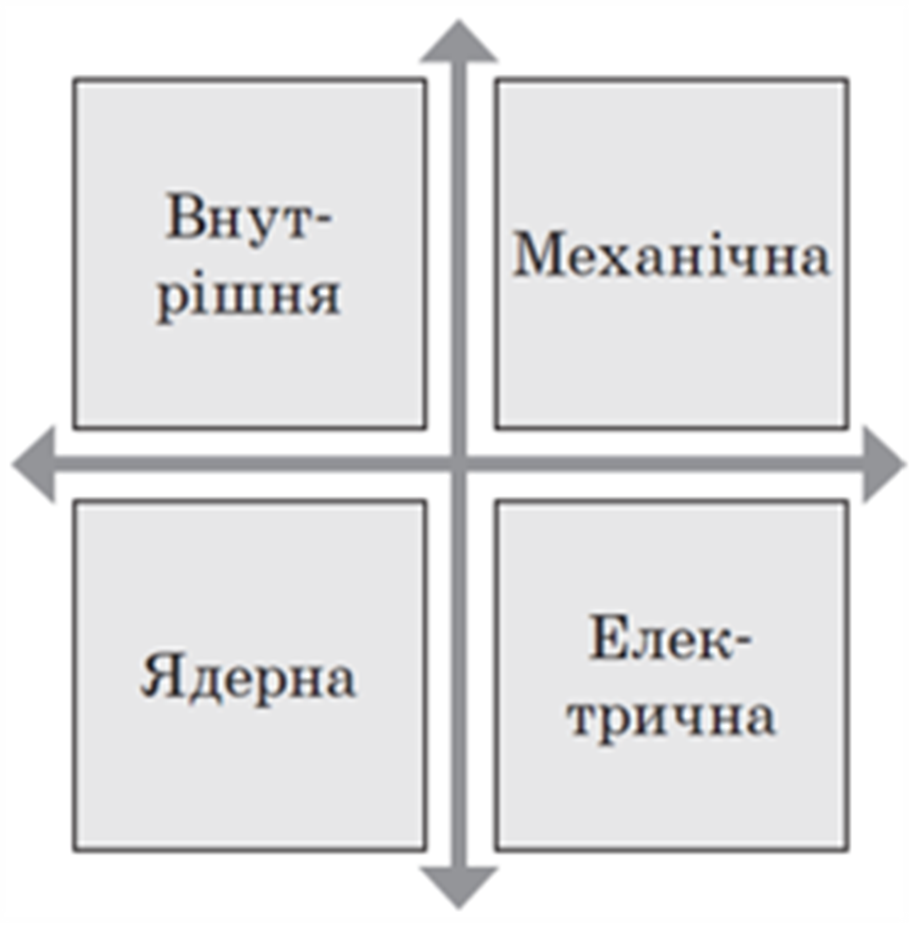 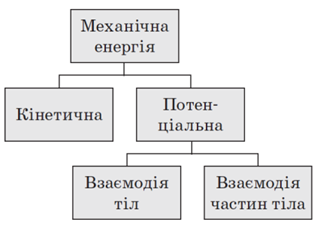 Енергія
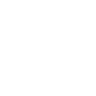 Енергія — це фізична величина, яка характеризує здатність тіла (системи тіл) виконувати роботу.
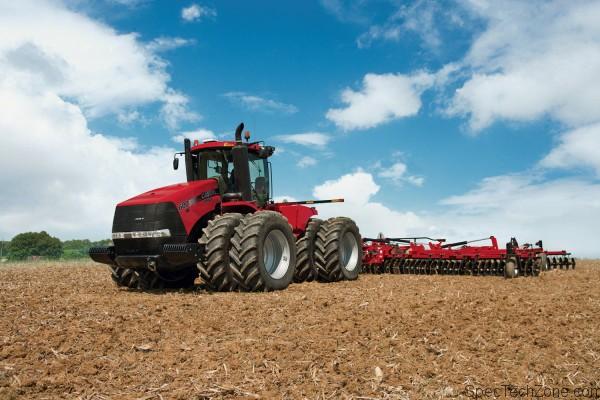 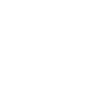 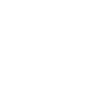 Потенціальна енергія
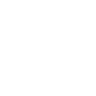 Потенціальна енергія — це енергія, зумовлена взаємодією тіл або частин тіла.
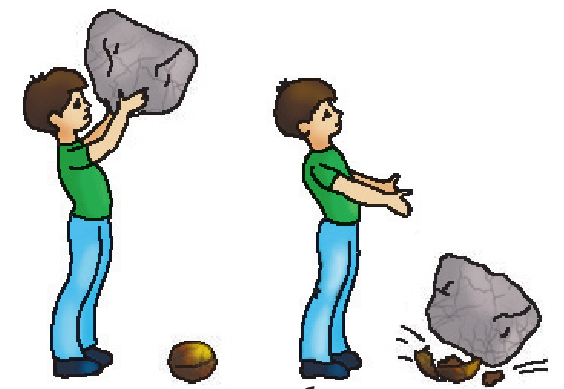 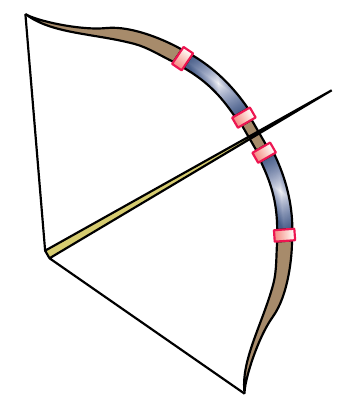 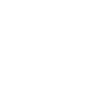 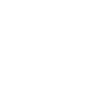 Потенціальна енергія
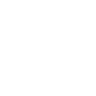 Потенціальна енергія тіла, 
піднятого над поверхнею Землі
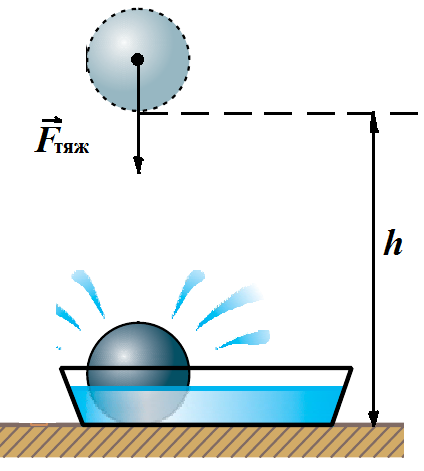 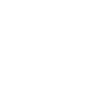 m — маса
g=9,8 Н/кг
h — висота
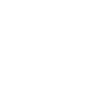 Потенціальна енергія
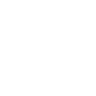 Потенціальна енергія 
пружно деформованого тіла
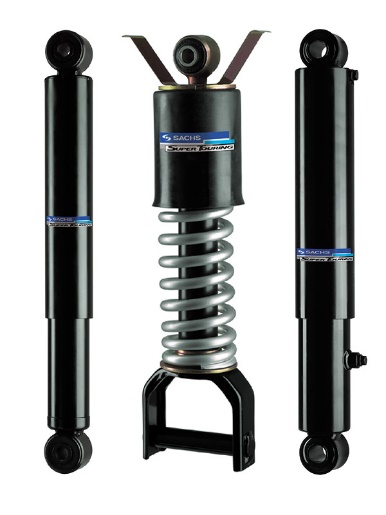 k — жорсткість
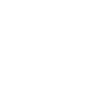 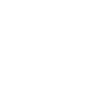 x — видовження
Потенціальна енегрія пружних тіл
Кінетична енергія
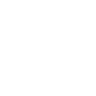 Кінетична енергія — це енергія, яка зумовлена рухом тіла.
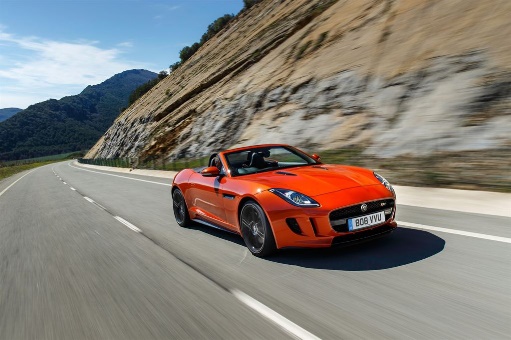 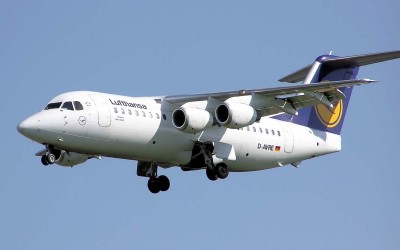 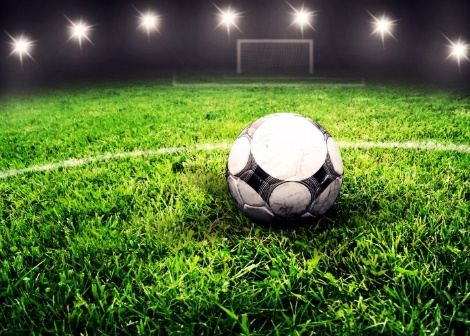 m — маса
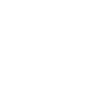 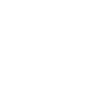 v — швидкість
Кінетична енергія
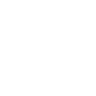 Суму кінетичної і потенціальної енергій тіла називають
повною механічною енергією тіла.
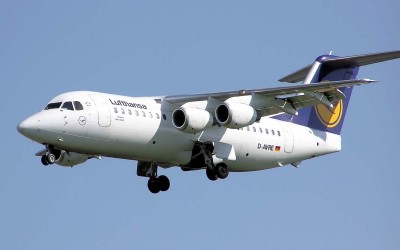 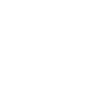 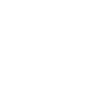 Розв’язування задач
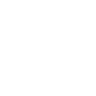 Обчисліть кінетичну енергію кулі масою 9 г, яка летить зі швидкістю 
700 м/с.
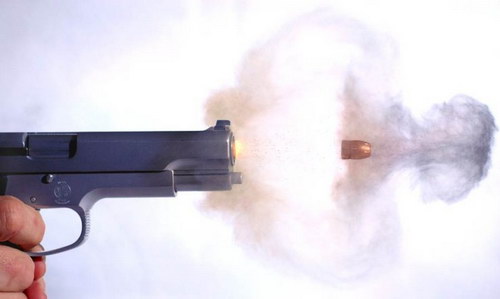 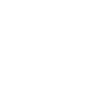 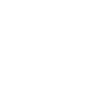 Розв’язування задач
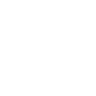 2. На якій висоті тіло масою 200 г має потенціальну енергію 8 Дж?
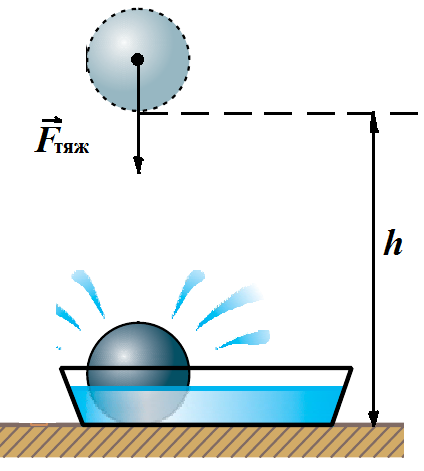 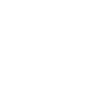 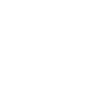 Розв’язування задач
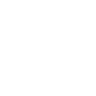 3. Обчисліть потенціальну енергію портфеля, який лежить на парті, відносно підлоги. Маса портфеля – 3 кг, висота парти – 80 см.
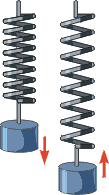 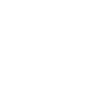 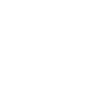 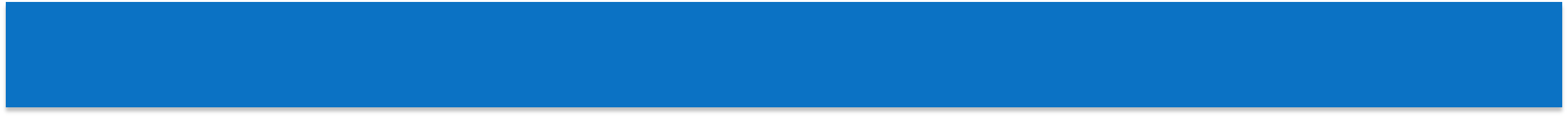 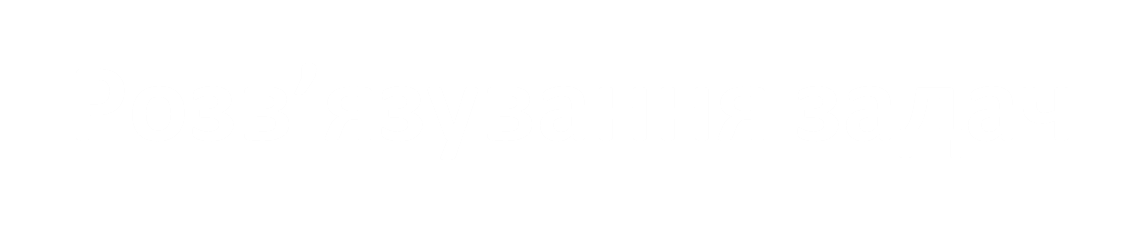 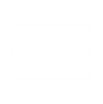 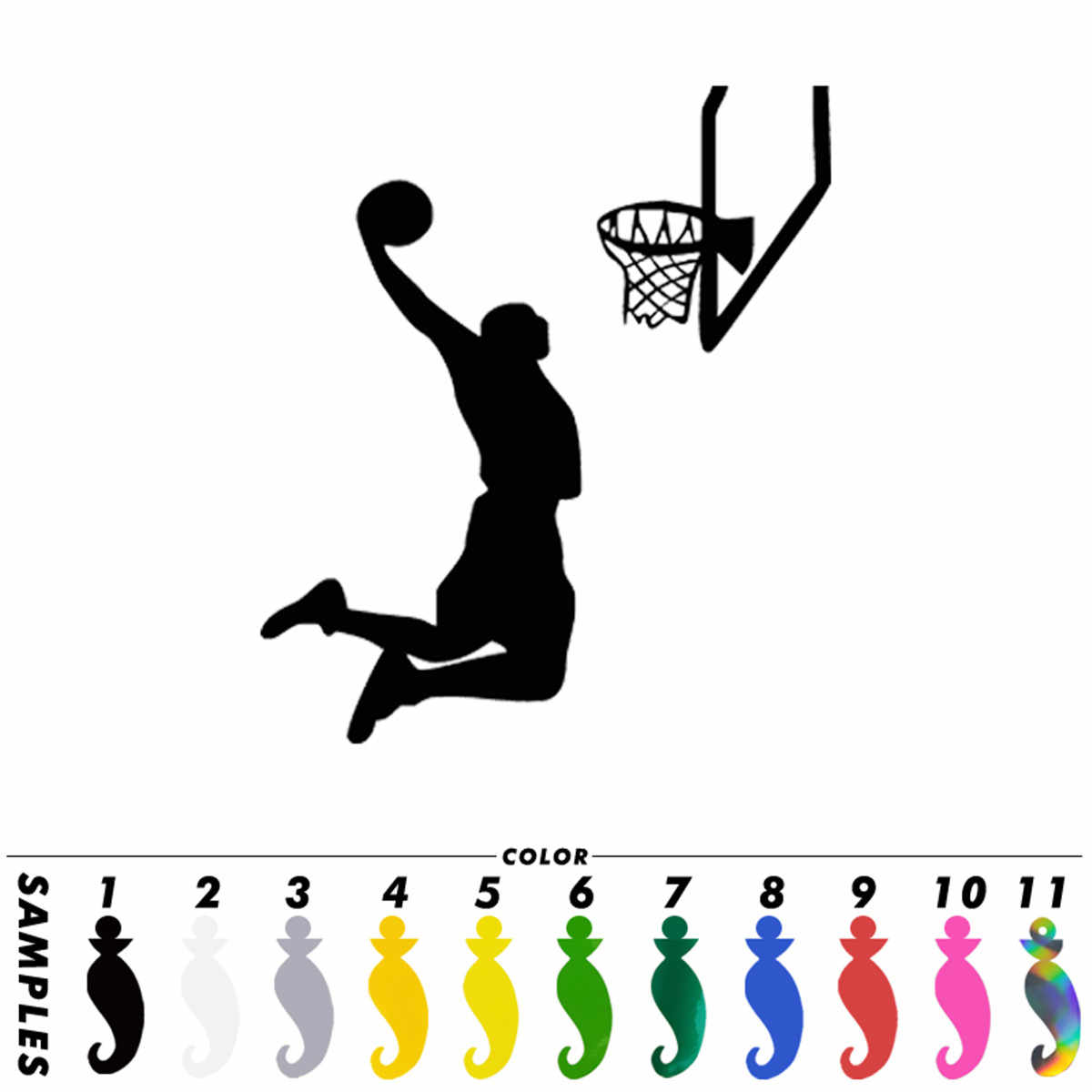 4.Під час баскетбольного матчу м’яч масою 400 г кинули в бік кільця. Визначте повну механічну енергію м’яча на висоті 3 м, якщо на цій висоті він рухається зі швидкістю 2 м/с. За нульовий рівень візьміть рівень підлоги спортивної зали.